Exploring Oil Extraction
By Matt Swanson
Fossil fuels
What are the three main types of fossil fuels?
What are fossil fuels made of?
Are fossil fuels renewable?
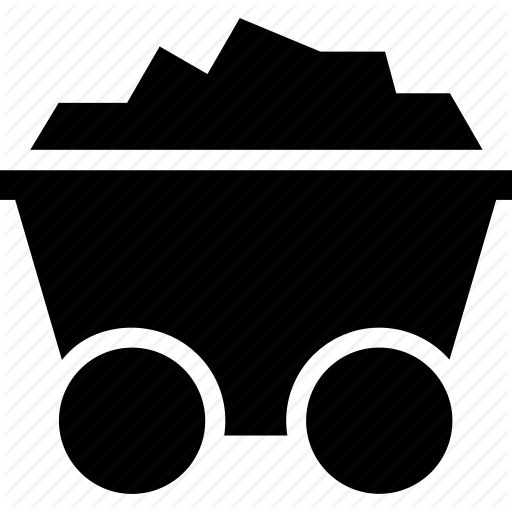 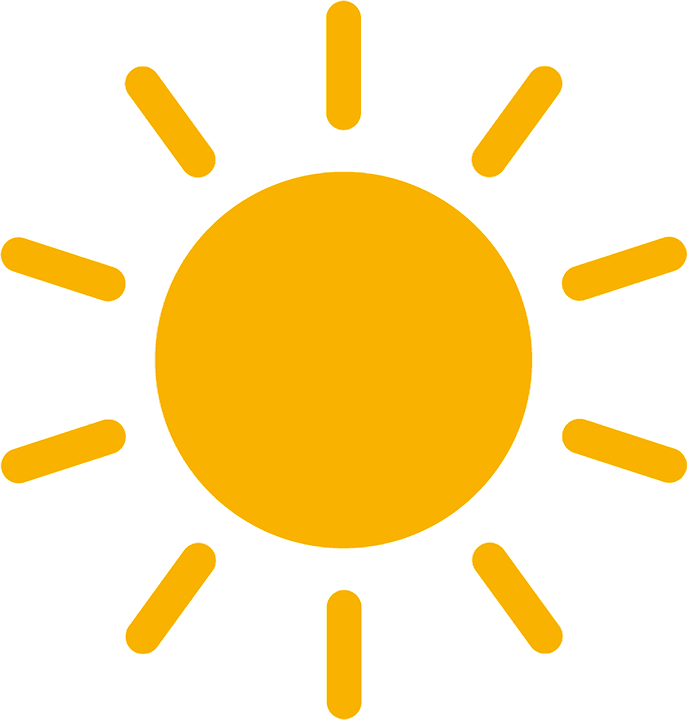 Biofuel & Biodiesel
What is the difference between biofuel and biodiesel?
What is biodiesel made from?
Are biofuels renewable?

https://www.youtube.com/watch?v=ZGmwtDffc74
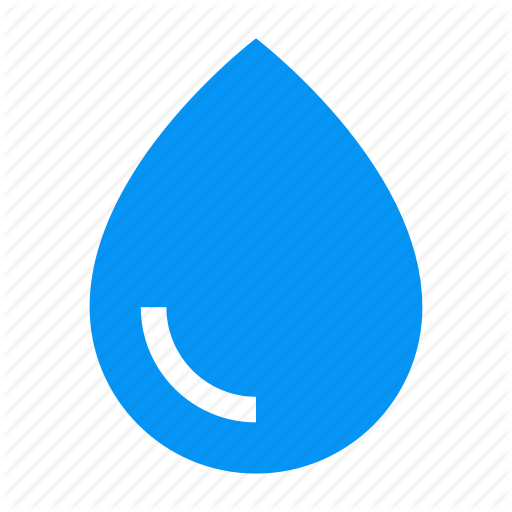 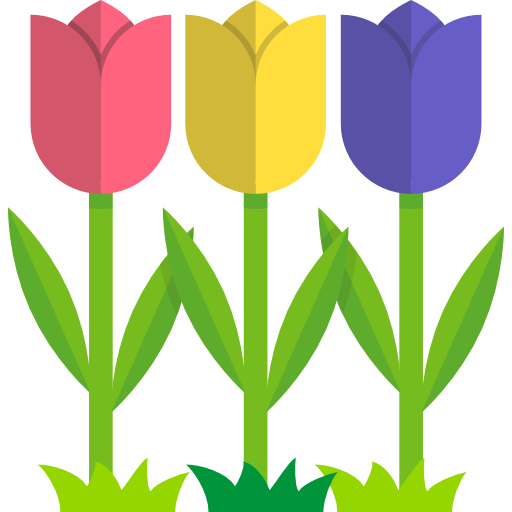 [Speaker Notes: What is the difference between biodiesel and biofuel?]
Background information
Biodiesel is a type of biofuel.
Biodiesel is made by the extraction of natural oils from plants and seeds.
For example: corn and soybeans.
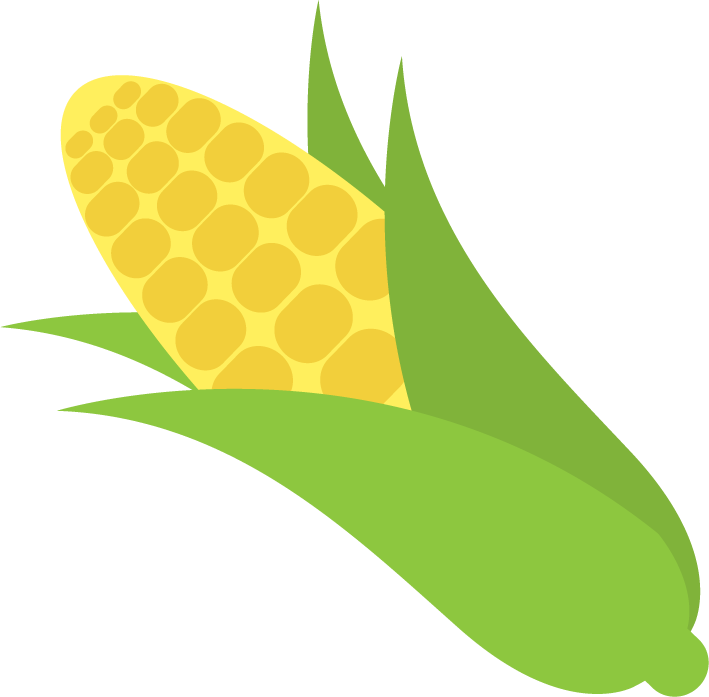 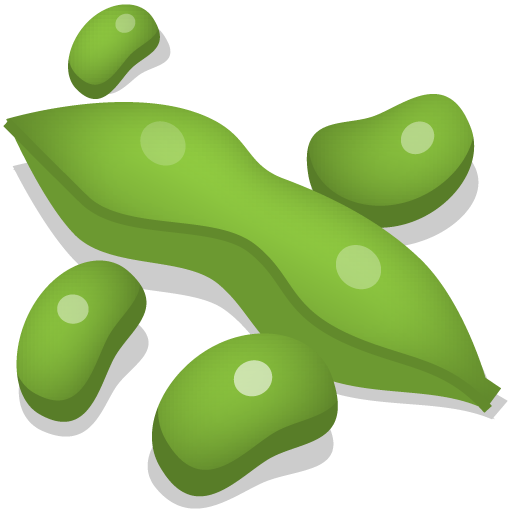 Let’s compare
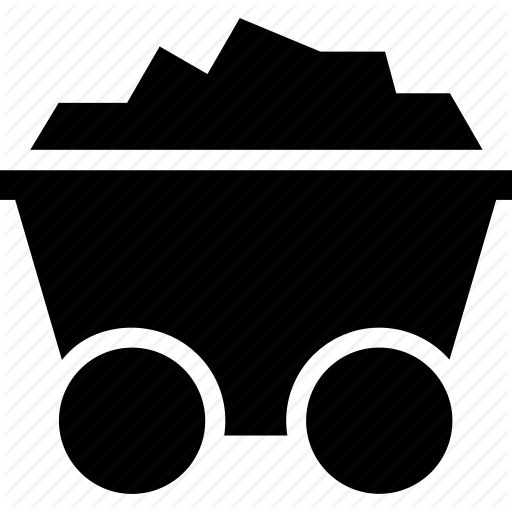 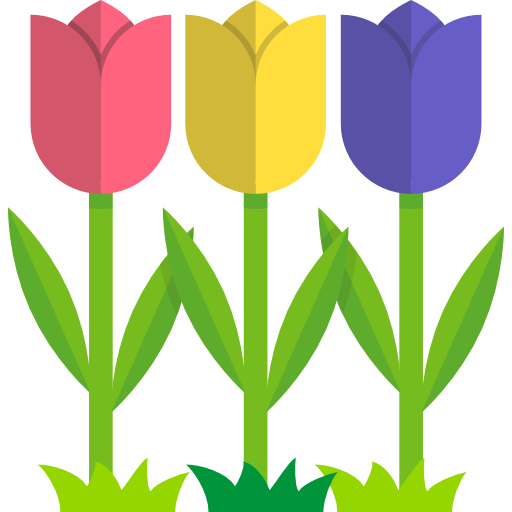 Let’s compare
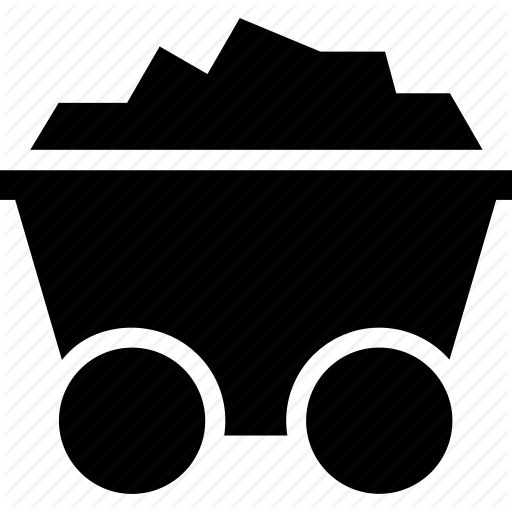 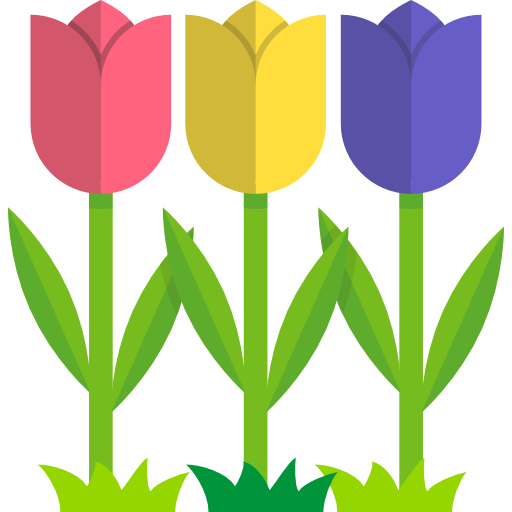 Let’s compare
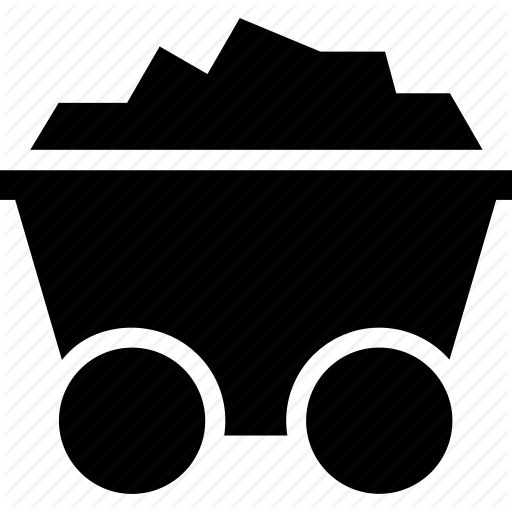 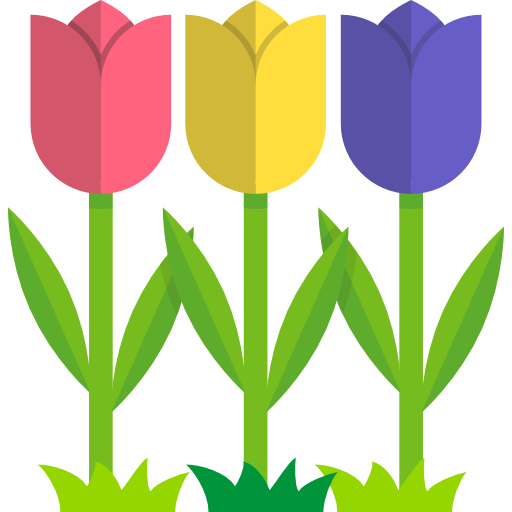 What is a Bioeconomy?
The bioeconomy represents the infrastructure, innovation, products, technology, and data derived from biologically-related processes and science that drive economic growth, improve public health, agricultural, and security benefits. (This definition is from 2019 White House Summit on America’s Bioeconomy). 
The U.S. is now the world’s leading producer of biofuels. Domestic natural rubber production from guayule (Parthenium argentatum) has been gaining momentum since World War II. 
Guayule is a low water, low input shrub that can be grown in arid regions. The processing of guayule creates natural rubber as well as a variety of coproducts including insect repellent resins and potential adhesive resins.
Oil extraction experiment
Purpose of experiment
To extract oil from different nuts and seeds.
To understand the basics of how valuable products can be extracted from plants
Nuts and seeds
Opening Questions
On your paper answer the following questions: 
What is a mixture? 
How do we get olive oil from olives? Is the process the same for other oils like canola oil or avocado oil?
Supplies
Plastic soda hopper (use the cut off the top of a plastic 2 liter soda bottle)  
Dixie cup 
Votive candle or alcohol burner 
Crank press: Piteba Nuts and Seeds Expeller used in photos
500 ml or larger glass beaker 
10 oz. peanuts or cashews 
Paper towels 
Scale to obtain mass 
Coffee filter 
Small plastic beaker 
Exploring Oil Extraction Worksheet 
Safety goggles for all participants
One lighter per instructor (if using candle/burner)
1. Press setup
Plastic soda hopper
Alcohol burner
Glass beaker
Crank
4
1
2
3
2. Filter setup
Funnel
Filter
Beaker
Ring stand 
Ring
1
5
2
4
3
Procedures Part 1: Press
Weigh and record the mass of the smaller plastic container on worksheet # 1 part 1. Fill with the nuts or seeds, and weight and record the combined mass in the second column.  
Weigh and record the mass of the larger glass beaker on worksheet # 1 part 1, and place the beaker at end of the press.  
Make sure the press setup looks like the figure in your procedures and the picture on slide 14. The plastic hopper should be put on top, small plastic container underneath the oil outlet, and an upside-down Dixie cup with a candle on top next to the small container.
Procedures Part 1: Press
4. Pour seeds or nuts into hopper and start cranking on the  press. If it is below 77 degrees Fahrenheit in the space you are in, have your instructor light the candle or alcohol burner.
5. Collect the meal in the large beaker. Collect the oil in the Dixie cup.  
6. Continue to pour nuts into the hopper and crank on the press until all the nuts have gone through.  
7. Weigh and record the mass of the large beaker with meal.
Procedures Part 2: Filter
Weigh and record the mass your small plastic beaker in worksheet # 1 part 2, and coffee filter. 
Pour oil on the filter and wait for all the oil to pass through. Collect clean oil in small plastic beaker. Collect leftover meal on the filter.  
After filtering, weigh and record the mass of small plastic beaker with oil, and filter with meal. 

Experiment is done, data has been collected, and now it is time for the calculations.
Procedures Part 3: Calculations
Record the mass of the meal on your worksheet under table # 3- calculations. Make sure the mass of the oil and the mass of the seeds is also transferred to this section. You already measured this; you are just writing in table three to make your calculations easier.
Calculate the percentage of meal, the percentage of oil and the percent error using the equations listed in row two of the calculations section. Here are the abbreviations used in the equation 
Mm = Mass of meal  
Mo = Mass of oil  
Mt = Total mass (meal and oil)
Calculations
Mm = mass of meal (g)
Mo = mass oil (g)
Mt = mass of nut or seeds used (g)
Clean up!
Make sure to dispose of oil and meal properly.
Wash out beakers.
Put all materials back in the order directed by your teacher.
Results
Oil
Meal

Which is better to get: meal or oil?
Which will we get more of: meal or oil?
Closing Questions
5. Follow-up: 
Would this procedure be any different if you had larger or smaller seeds? What could you do with the meal besides throw it away? 
6. Leveling Up: 
What are some ways to further purify or refine the oil you extracted?
7. Exit Ticket: 
Compare the percentage of oil to the total mass of the original plant material. Do you think this percentage is the same or different for distinct types of seeds? Why? 
Remind students of the first question asked about byproducts. Ask them what byproducts would they like to learn more about.
Questions?
https://www.youtube.com/watch?v=tsWlx8EMqTk
Author BiographyMatt Swanson is a lifelong Arizona resident and an educator with experience teaching science at the middle school and high school levels. He is now working for the Arizona State 4-H office as a Curriculum Specialist, where he continues to enjoy bringing learning experience to youth. He received both his undergraduate degree in philosophy and his graduate degree in science education at the University of Arizona.
Sustainable Bioeconomy for Arid Regions Center of Excellence: https://sbar.arizona.edu
Any opinions, findings, conclusions, or recommendations expressed in this video are those of the author(s) and do not necessarily reflect the view of the U.S. Department of Agriculture. Grant # 2017-68005-26867.
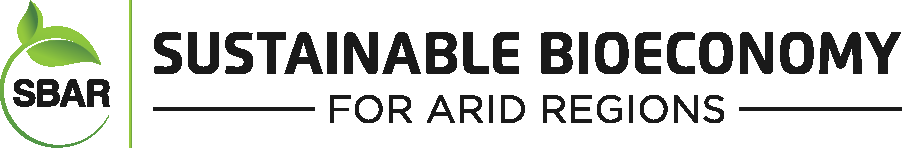 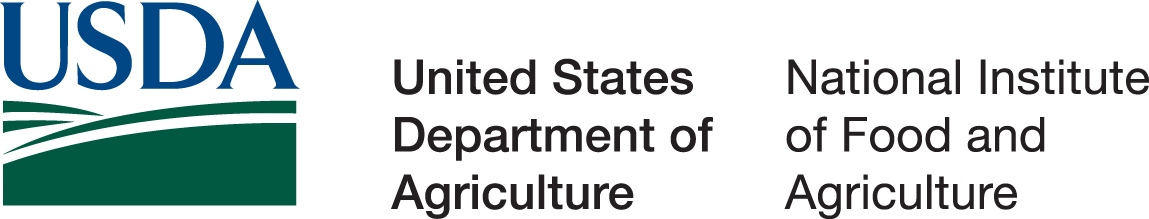